Met deze tips voorkom je zweetvlekken
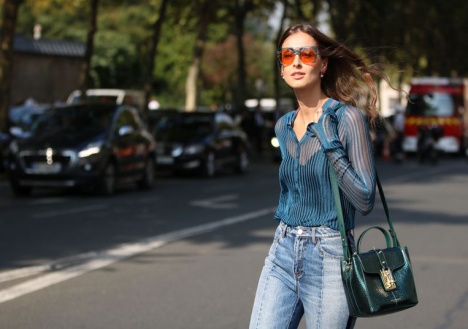 I. Oriënterend lezen
Teksttype? 
Een krantenartikel
Tekstdoel?
activeren
Voorkennis? Persoonlijk antwoord
Verwachting?
Ik verwacht dat men zal zeggen wat je kan doen tegen zweetvlekken.
II. Globaal lezen
Hoofdgedachte: Deo mag dan geurtjes tegengaan, zweetplekken vermijd je er helaas niet mee. Dat doe je met deze kledingtips.
III. Zoekend lezen
blakke: volle, hete
De mist ingaan: mislukken
V. Studerend lezen
Zweten	, geen lichte kleuren ( wit of grijs)
Kies voor donkere kleuren
Nadeel donkere kleuren: warmer aanvoelen
Ideale camouflage: opvallende kledingsstukken met grafische prints
V. Studerend lezen
Katoen en zijde ademen
=> Minder zweet+ lichaam koel houden
Natuurlijke materialen
Polyester en viscose: geen luchtdoorlatende stoffen
=> Zweetgeurtjes blijven in kleren
V. Studerend lezen
Draag geen hoofddeksel
Bij warmte: verlies lichaamsvocht via hoofd
=> hoed= overhit lichaam
V. Studerend lezen
Mijd strakke stuks
Losse kledij ≠ minder zweten
Voordeel: zweetvlekken minder zichtbaar
V. Studerend lezen
Outfitwissel
Bewaren van frisse geuren
=> Niet elke avond kleren in de was
VI. Kritisch lezen
Ga jij met deze tips aan de slag? Heb je zelf nog een kledingtip?   Motiveer je keuze
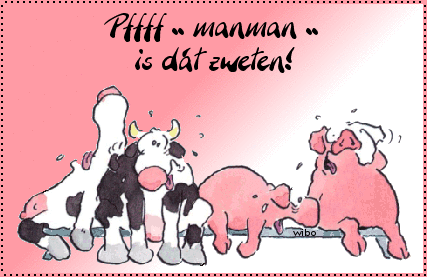